Disease:  Deviation from normal physiological functions of the host due to attack  
                   by the pathogen
TERMS AND CONCEPTS USED IN PLANT PATHOLOGY
Disorder: Non-infectious plant diseases due to abiotic causes
Pathogen: Living microorganism which can causes disease
Parasite:  An organism survive and draw nutrition from other living organism
Pathogenicity: The ability of an organism to cause disease
Pathogenesis: Chain of events in the disease development
Sign: The physical evidence of the pathogen
Symptom:  External or internal changes in the plant as a result of disease
TERMS AND CONCEPTS USED IN PLANT PATHOLOGY
Syndrome: The totality  of various symptoms are collectively  called
Biotroph:  An organism that can derive nutrition only from living organism
Hemibiotroph:   An organism that can attack hostl ike  biotroph  but continue to grow
                             and derive the nutrition after death of the host
Perthotroph : Pathogen kills the host in advance of penetration
Inoculum: Part of he pathogen which can cause disease
Incubation period: The time interval from penetration till the appearance of
                                    first symptoms
Inoculum potential: The energy of a parasite available for infection to the host
TERMS AND CONCEPTS USED IN PLANT PATHOLOGY
Predisposition: Set of environmental conditions which makes the host vulnerable to 
                              attack by the pathogen
Hypersensitivity: Extreme sensitivity of cells and tissues killed around the  infection
Infection : Establishment of host parasite relationship in the host
Systemic infection: Pathogen doesnot produce symptoms from point of infection to varying 
extents through it passes
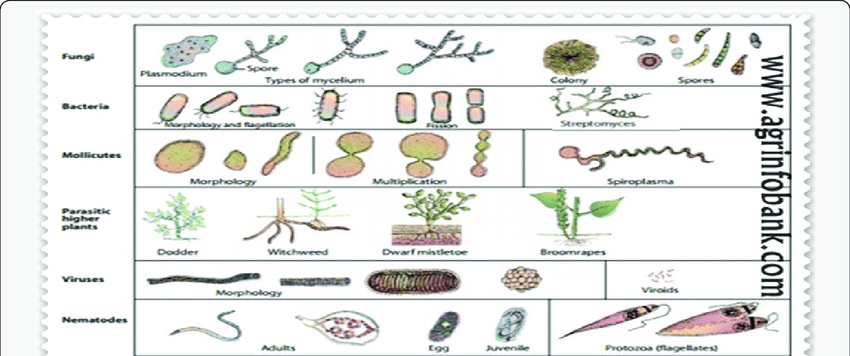 Epidemic disease: Ex: Late blight of potato – Irish famine (1845)
 
Endemic: Ex: Black wart of potato – Synchytrium endobioticum

Sporadic disease: Ex: Angular leaf spot of cucumber – Pseudomonas lachrymans

Pandemic: Wheat rust- Ug 99 of Puccinia graminis tritici
Various plant pathogens
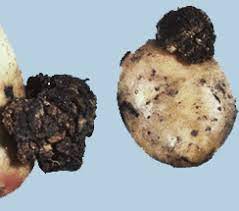 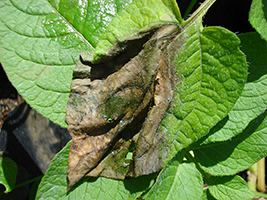 Black wart  of potato
Late blight of potato
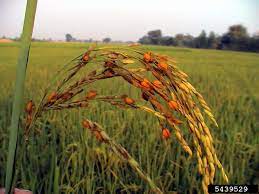 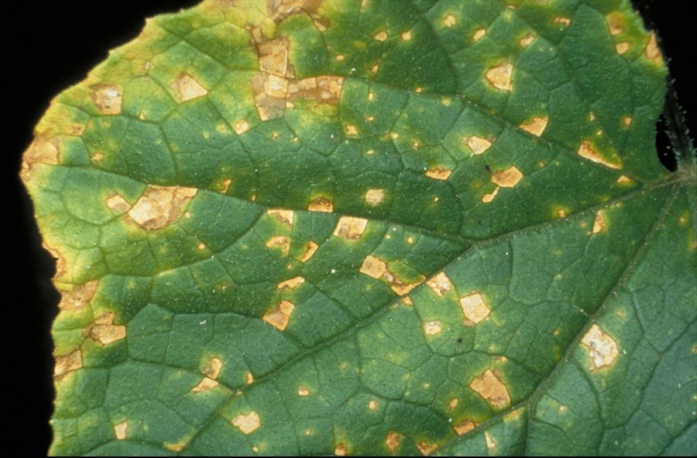 Rice false smut
Cucumber angular leaf spot
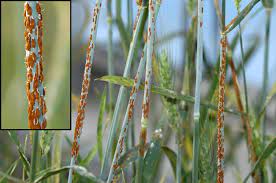 Black stem rust of wheat